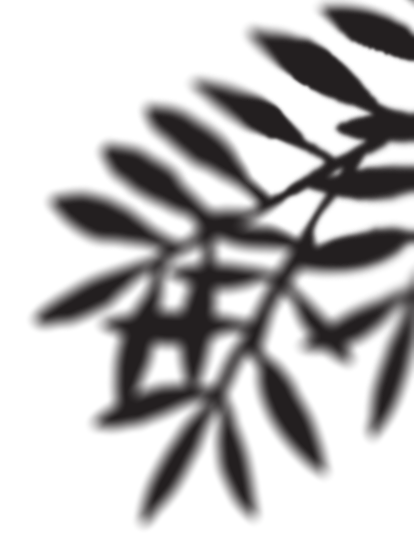 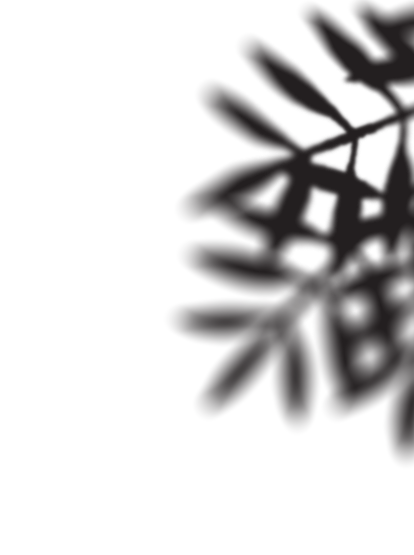 W2 - English Flip Learning
Y3/4
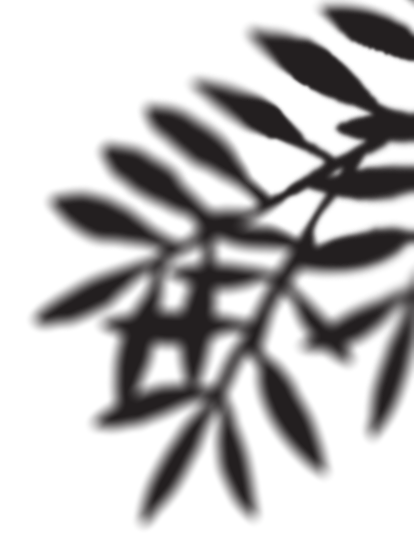 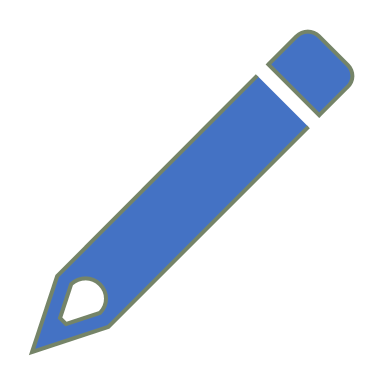 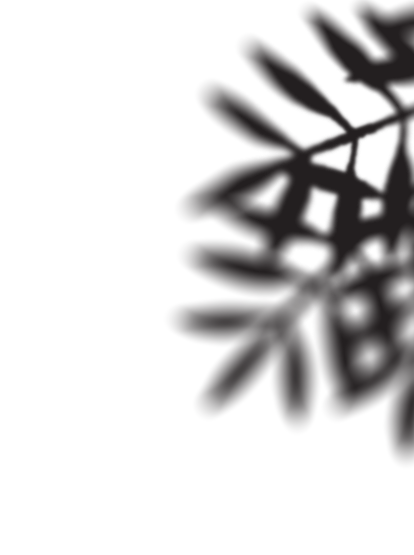 Next week in our English lessons we will be looking at Imperative Verbs. Please click onto the link to find out what Imperative Verbs is and how to use them when writing an instruction/command.Imperative Verbs - YouTube
Write these sentences in your books.
Using Conjunctions
Write these sentences in your books.
Write these sentences in your books.
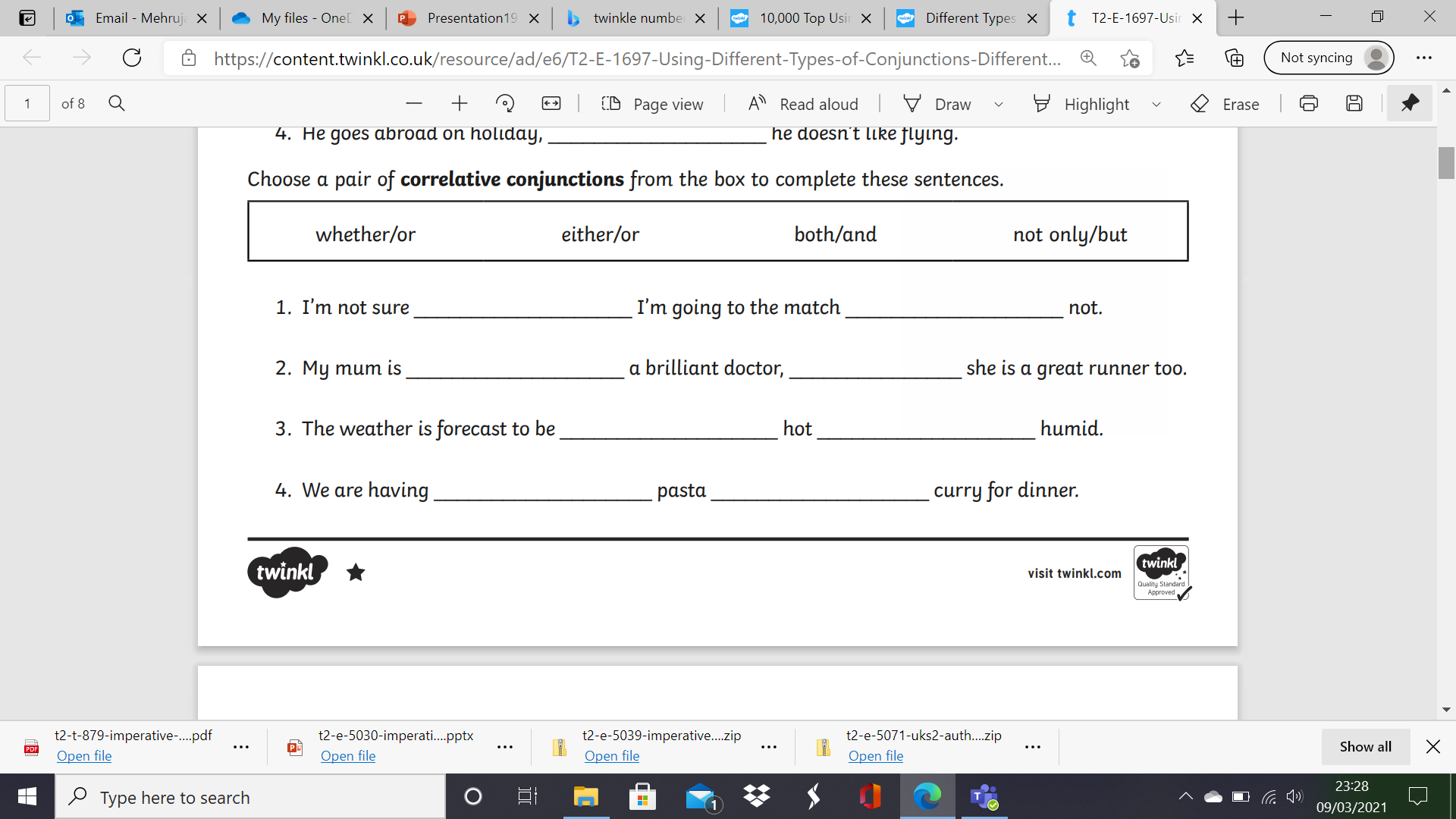